Psalm 119:33–35
33 Teach me, O Lord, the way of your statutes; and I will keep it to the end. 34 Give me understanding, that I may keep your law and observe it with my whole heart. 35 Lead me in the path of your commandments, for I delight in it.
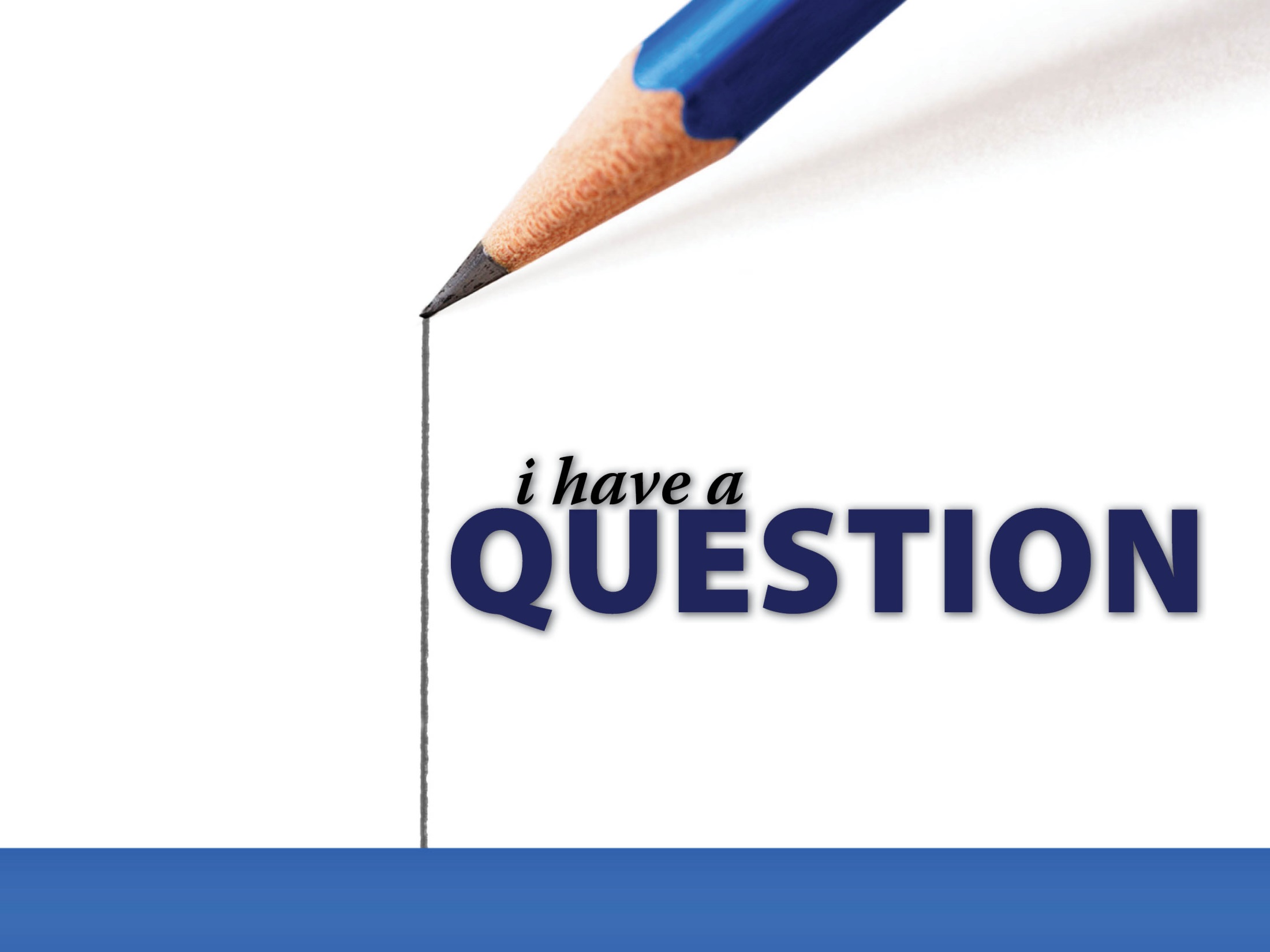 Does it matter what time on Sunday we take the Lord’s Supper?
The Lord’s Supper was instituted at night and is called a supper. In Acts 20, Paul preached until midnight. If they met at night to partake of the Lord’s Supper, this passage makes more sense. (Doesn’t seem like Paul would have started preaching in the morning and kept on until midnight). Just seems all our Lord’s Supper examples are at night.
The Lord’s Supper at night
Instituted at night. 
Matthew 26:20; 26–29
Called a “supper.” 
1 Corinthians 11:20
Paul preached until midnight.
Acts 20:7–8
Caution…
We should be careful making arguments based words in our culture. 
Acts 2:42; 20:7
1 Corinthians 10:21
We don’t know what time they began meeting in Acts 20.
1 Corinthians 11
The church in Corinth was taking the Lord’s Supper at different times. 
1 Corinthians 11:20–22
Paul gives the solution for this problem. 
1 Corinthians 11:33–34
“wait for one another”
The element of time…
Jews practiced a six-day work week. 
The only day off was the Sabbath. 
Exodus 20:8–11
If Christians waited for each other, it is likely they would have met at night to accommodate one another.
When should we partake?
On the first day of the week. 
Acts 20:7
When the most number of people can participate. 	
1 Corinthians 11:33–34
Is it scriptural to observe the Lord’s Supper with a small group when you are away on vacation in a place, perhaps where there are no sound churches to worship?
The Lord’s Supper
There is fellowship with one another when we partake of the Lord’s Supper.
1 Corinthians 11:33–34
Paul made arrangements to stay longer to assemble with the Christians. 
Acts 20:5–6
We never see the Lord’s Supper out of the context of an assembly in scripture.
Answer…
We should attempt to partake within the context of the assembly if possible. 
In the rare situation where there are no congregations in the area, each individual has to make that choice. 
Romans 14:23
Why is “church” in East Shelby Church of Christ capitalized while other congregations have “church” uncapitalized? What is the difference/significance?
Arguments for “church”
The church is always a lower case “c” in the Bible. 
The word “church” is a common noun in the context of “church of Christ.”
History of capitalization…
Capital letters appear between the7th and 9th Centuries A.D. 
Capitalization in Bibles today is decided by the translators and publishers of the Bible.
Common or Proper Noun?
Our culture considers “Church of Christ” to be a proper noun. 
It is the official description of this local body.
According to our common rules of grammar, it could be argued “church” should be capitalized.
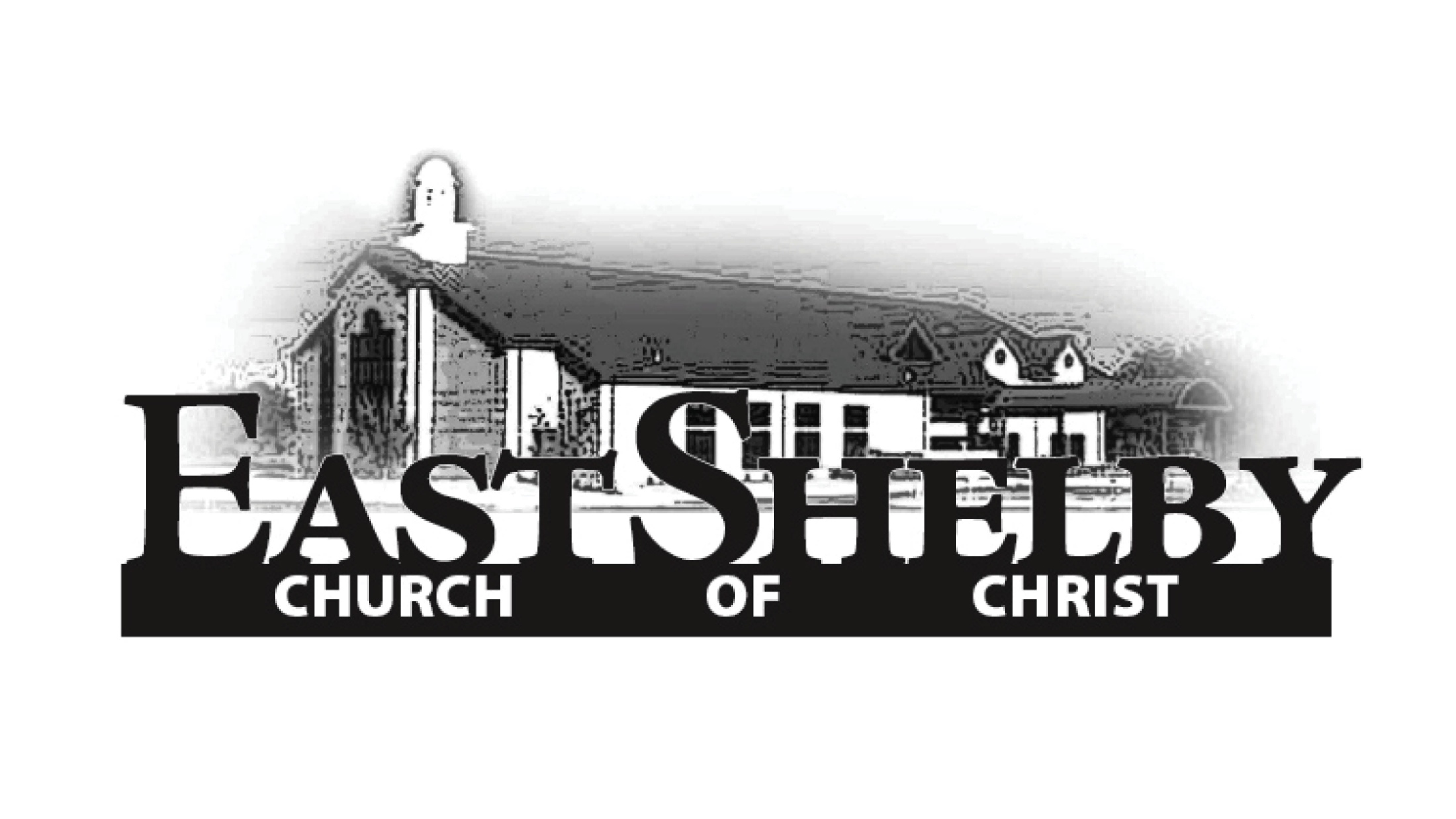